Mermaid Candelabra (M1033)
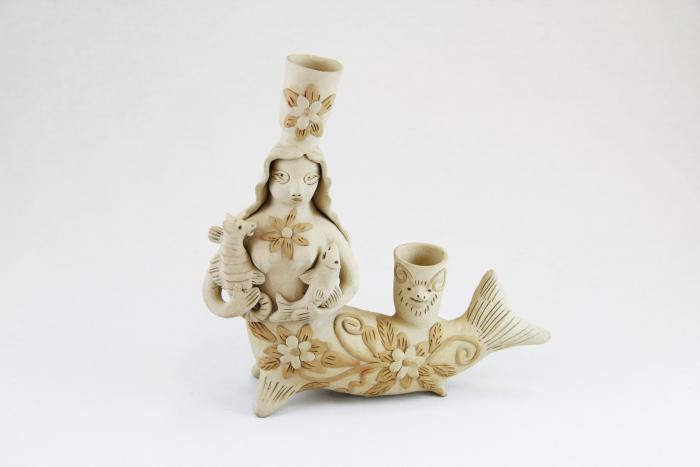 Dancer with Two Flower Baskets (M1035)
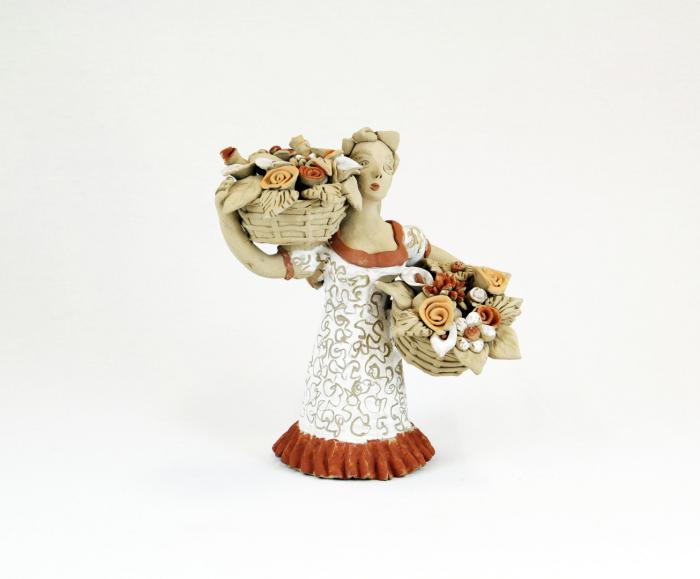 Two Sided Sculpture with Nativity Scenes (M1036)
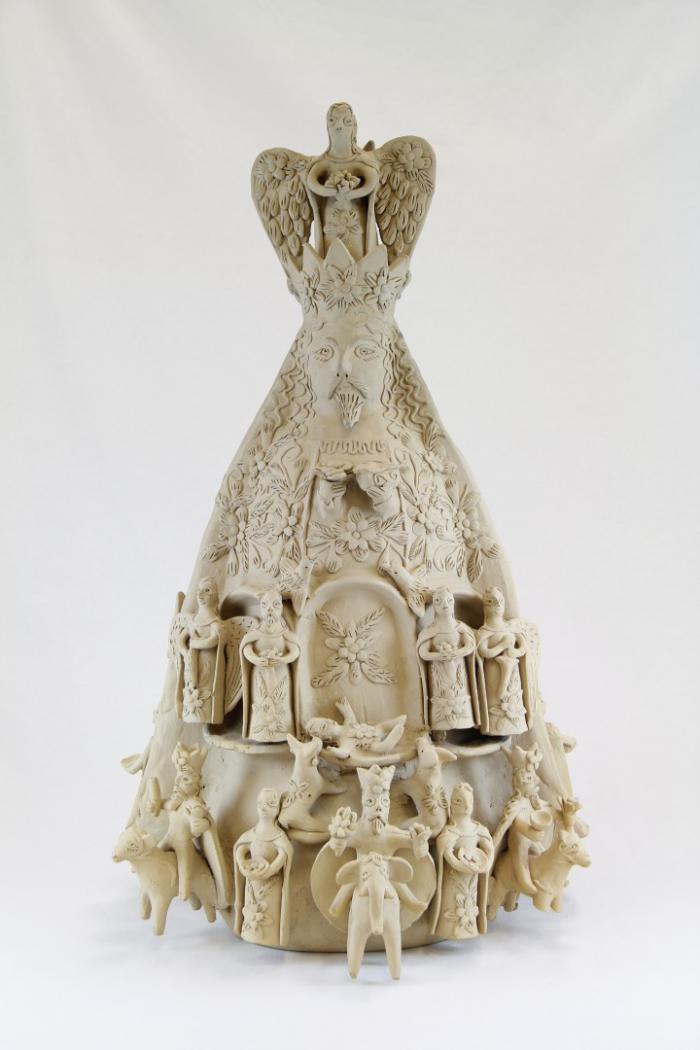 Wind, Water, Light (M1604)
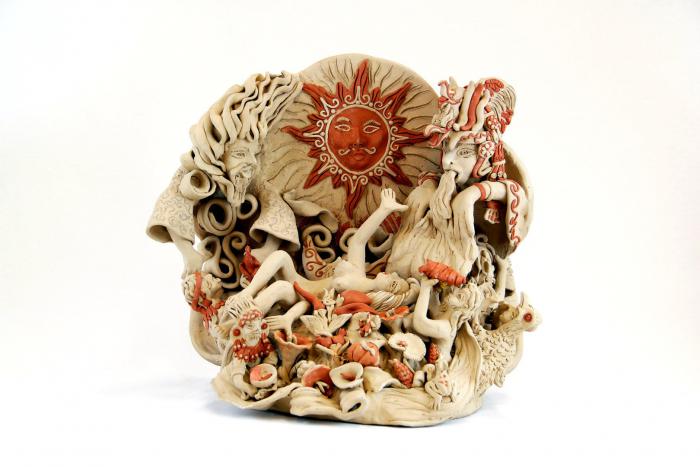